الوسائل المعينة لتمكين حب الله في القلب
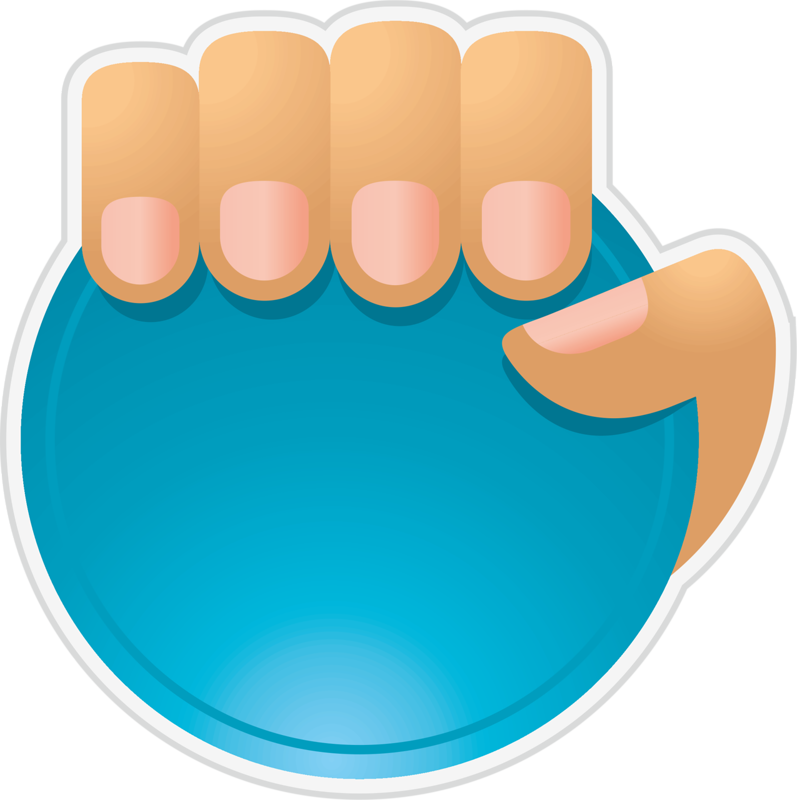 اكتبي الوسائل مقابل الأسهم
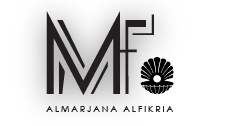 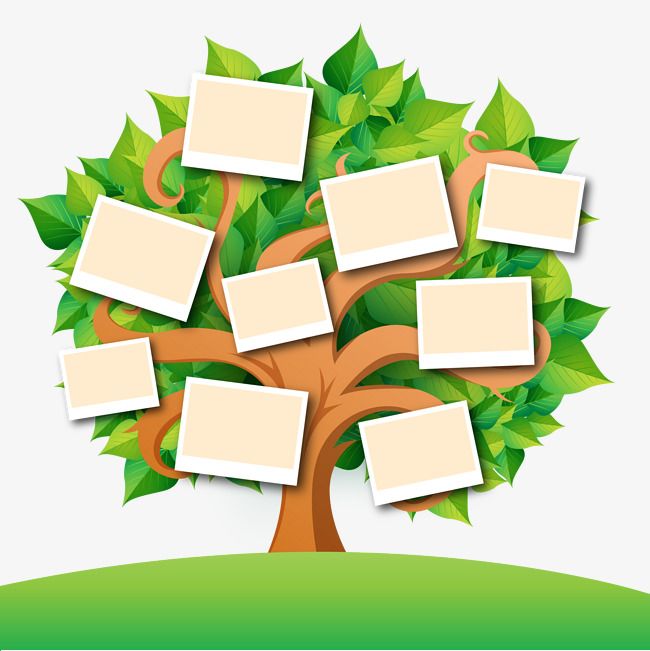 ارجعي للثمرة رقم 2 
في الكتاب
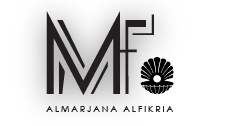 ثمار محبة العبد لله